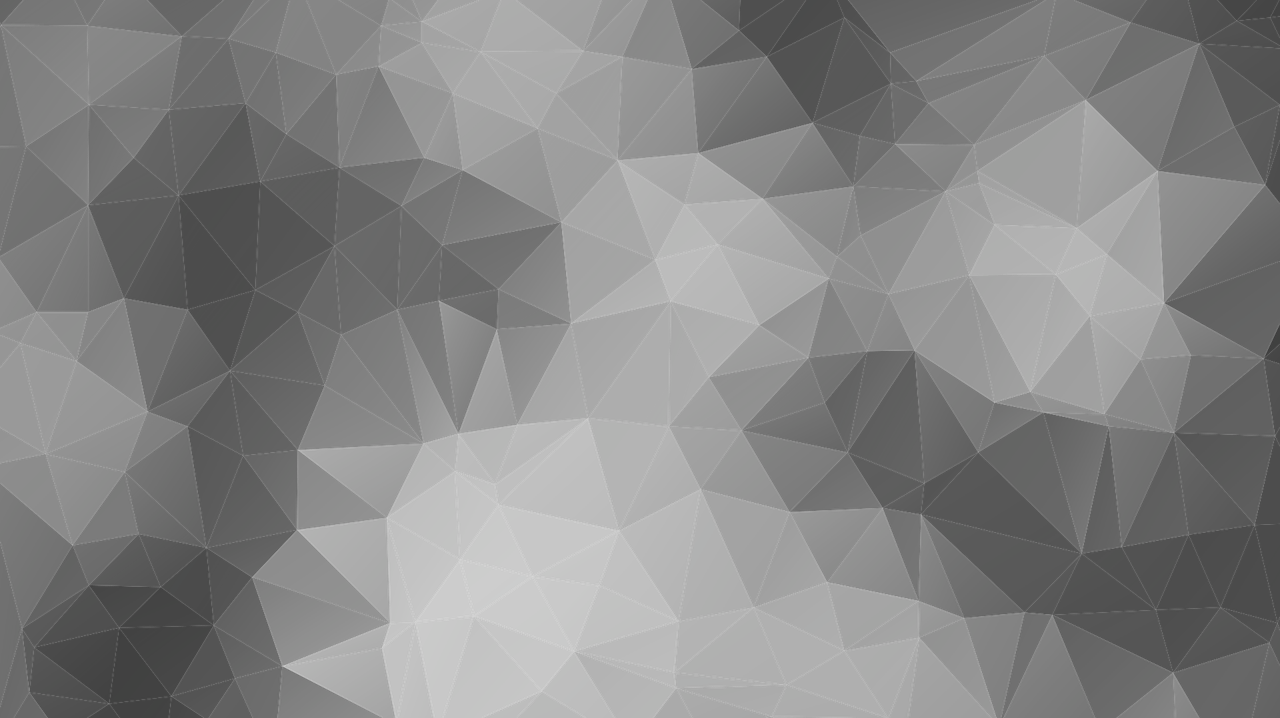 ジョブサカ
大分
トリニータ
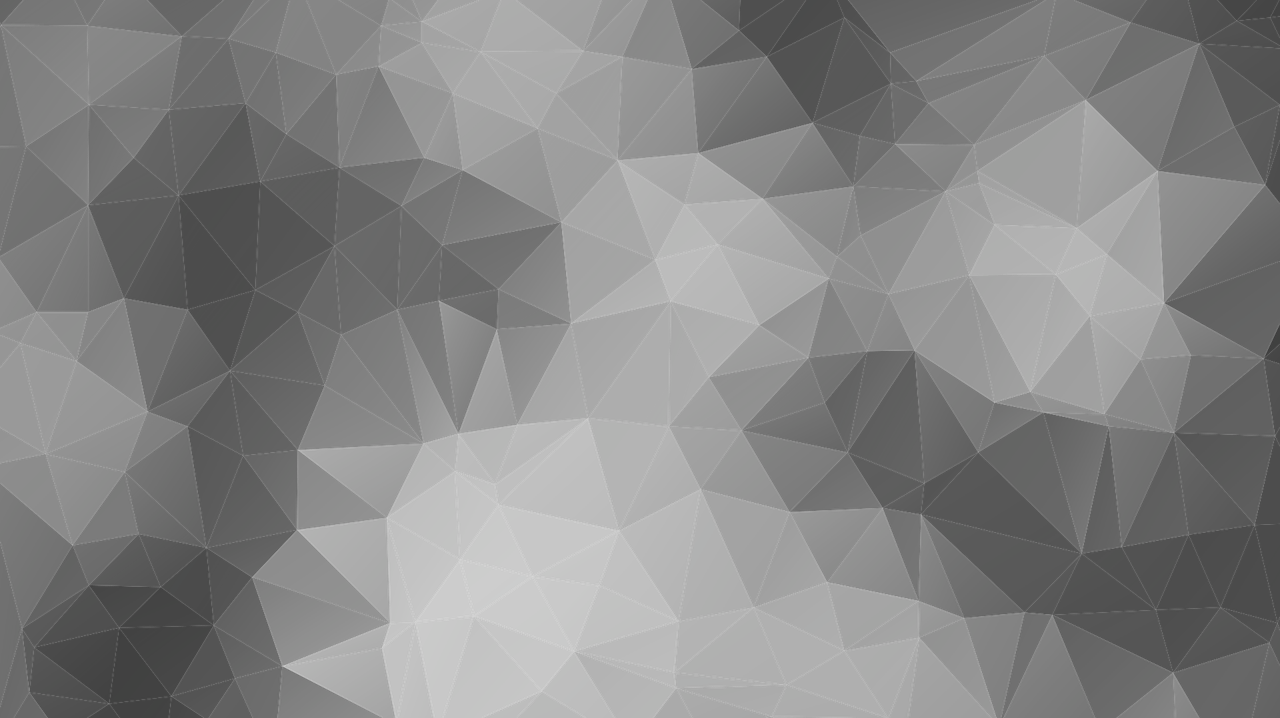 大分
トリニータ
ジョブサカ
ヴァンフォーレ
甲府
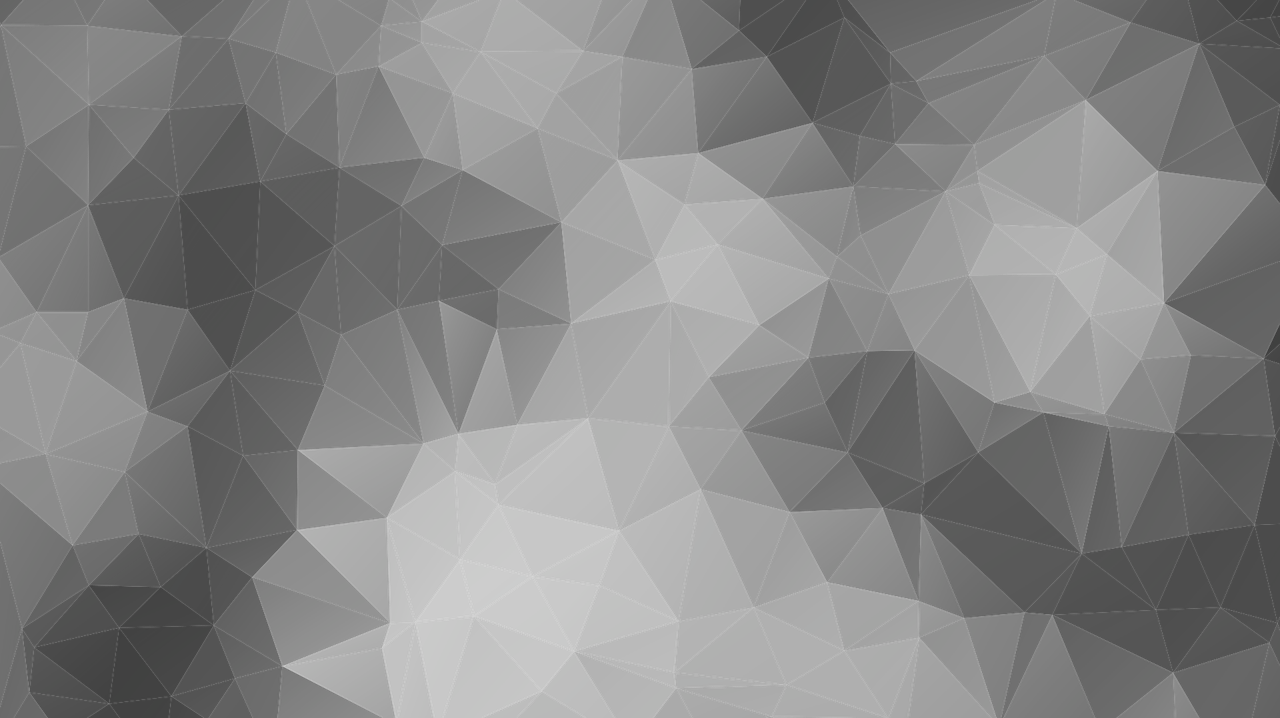 ヴァンフォーレ
甲府
ジョブサカ
サガン
鳥栖
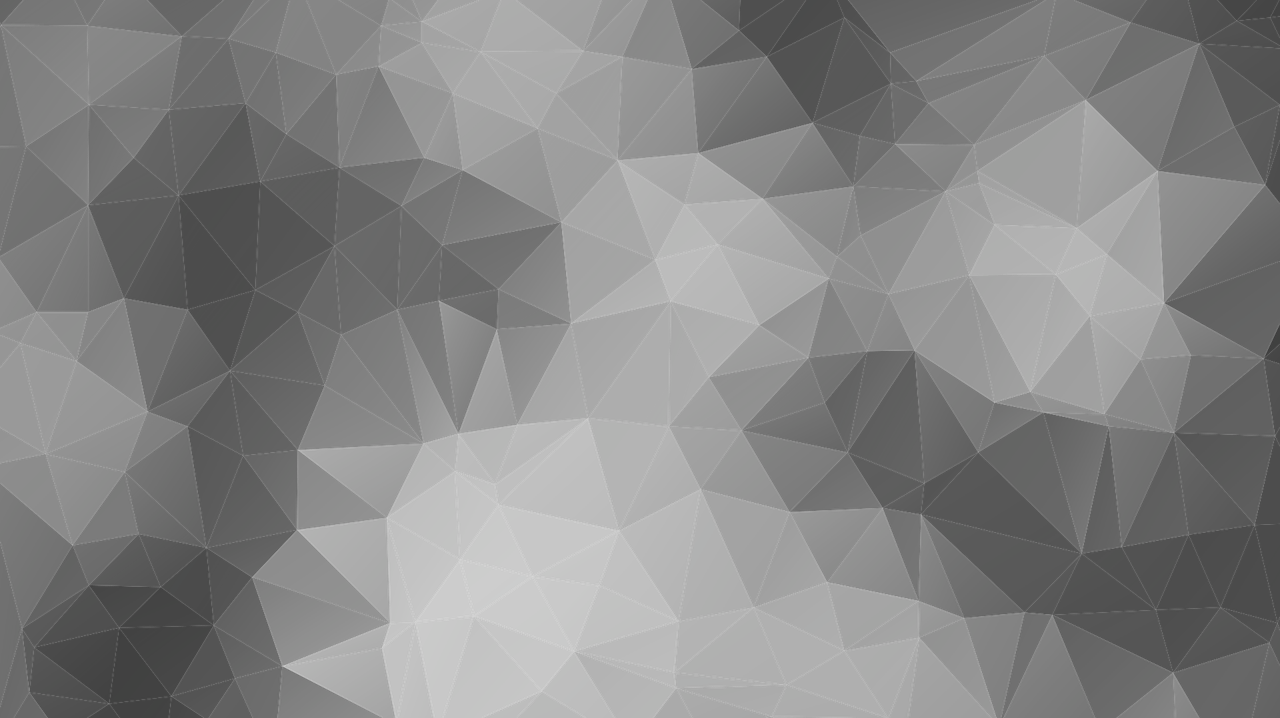 サガン
鳥栖
ジョブサカ
栃木
SC
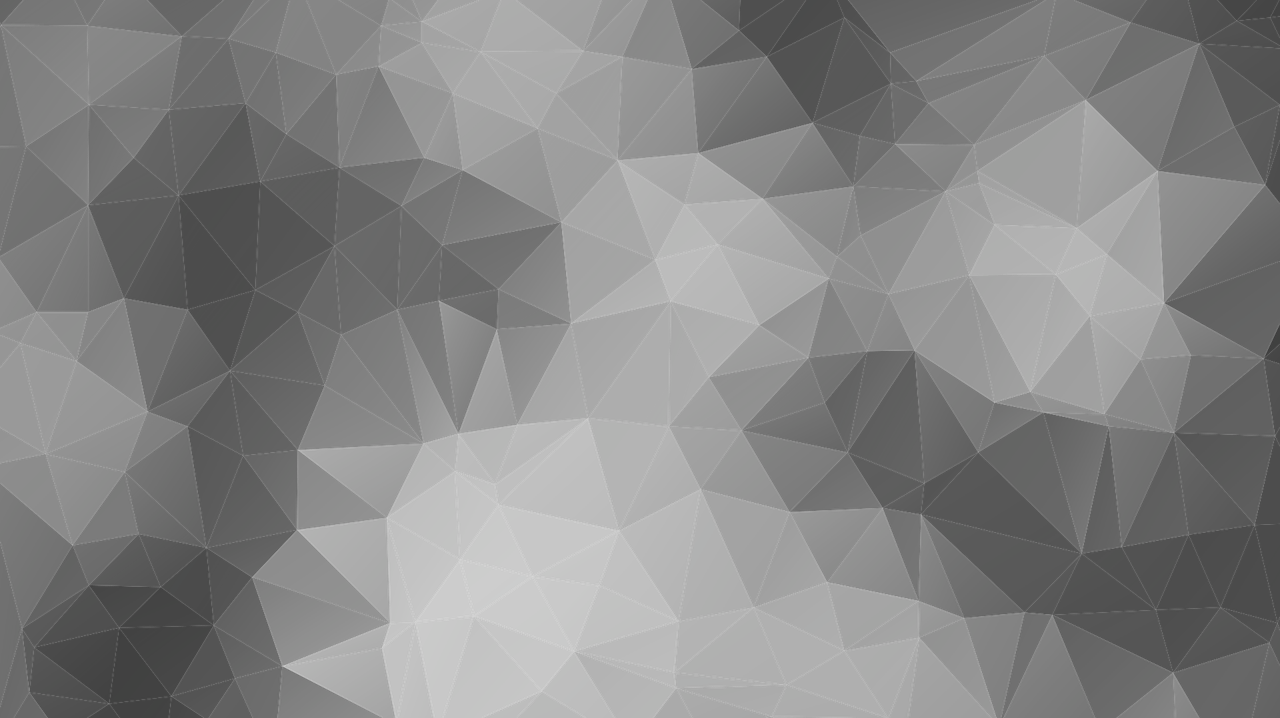 栃木
SC
ジョブサカ
ヴィッセル
神戸
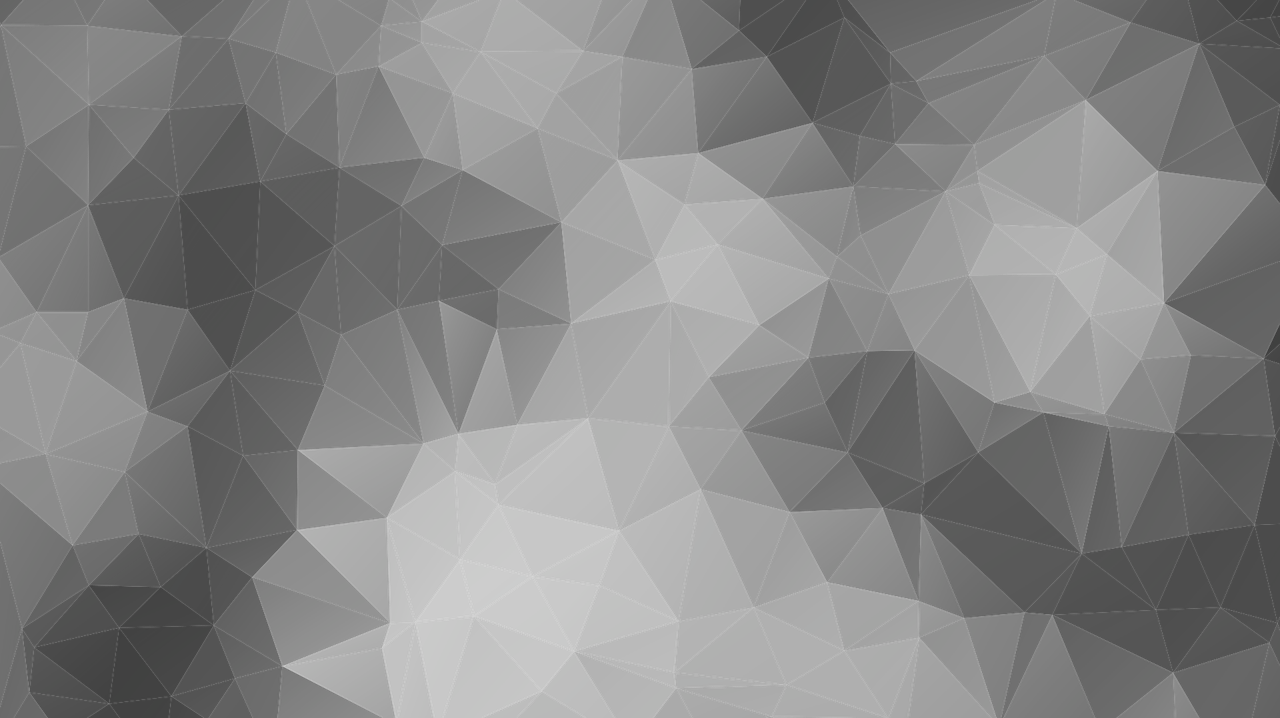 ヴィッセル
神戸
ジョブサカ
レノファ
山口
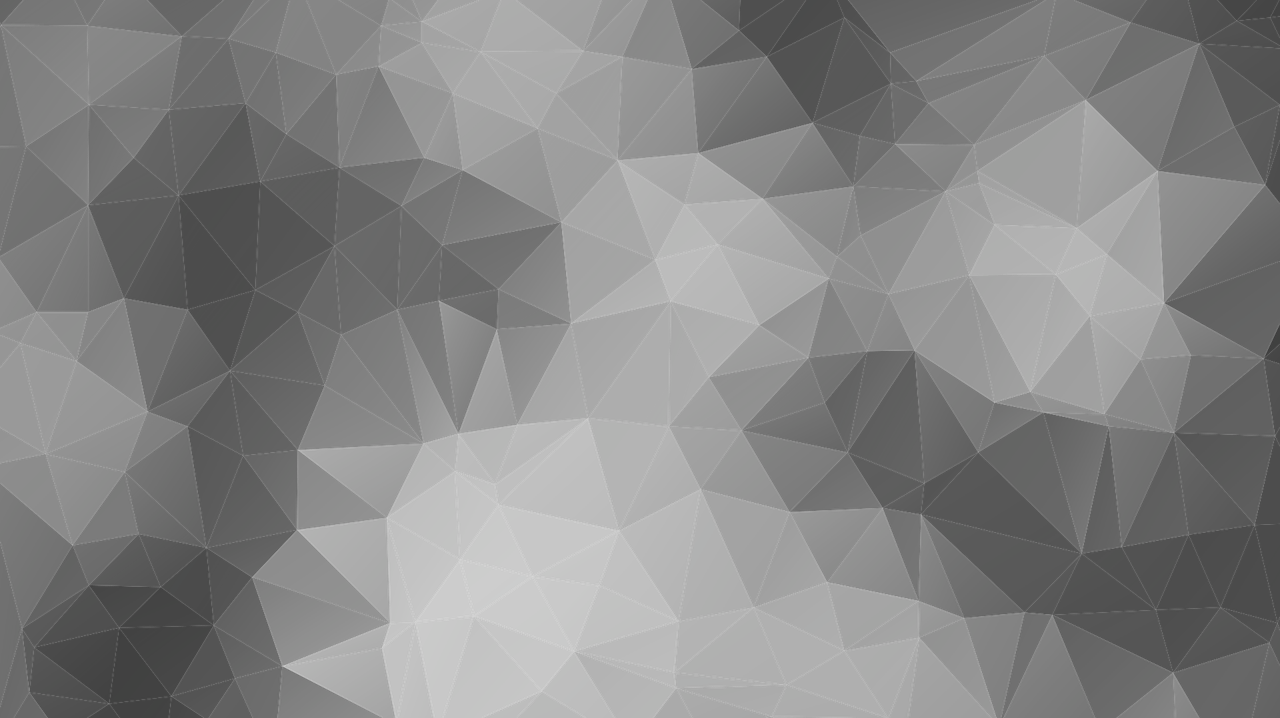 レノファ
山口
ジョブサカ
東京
ヴェルディ
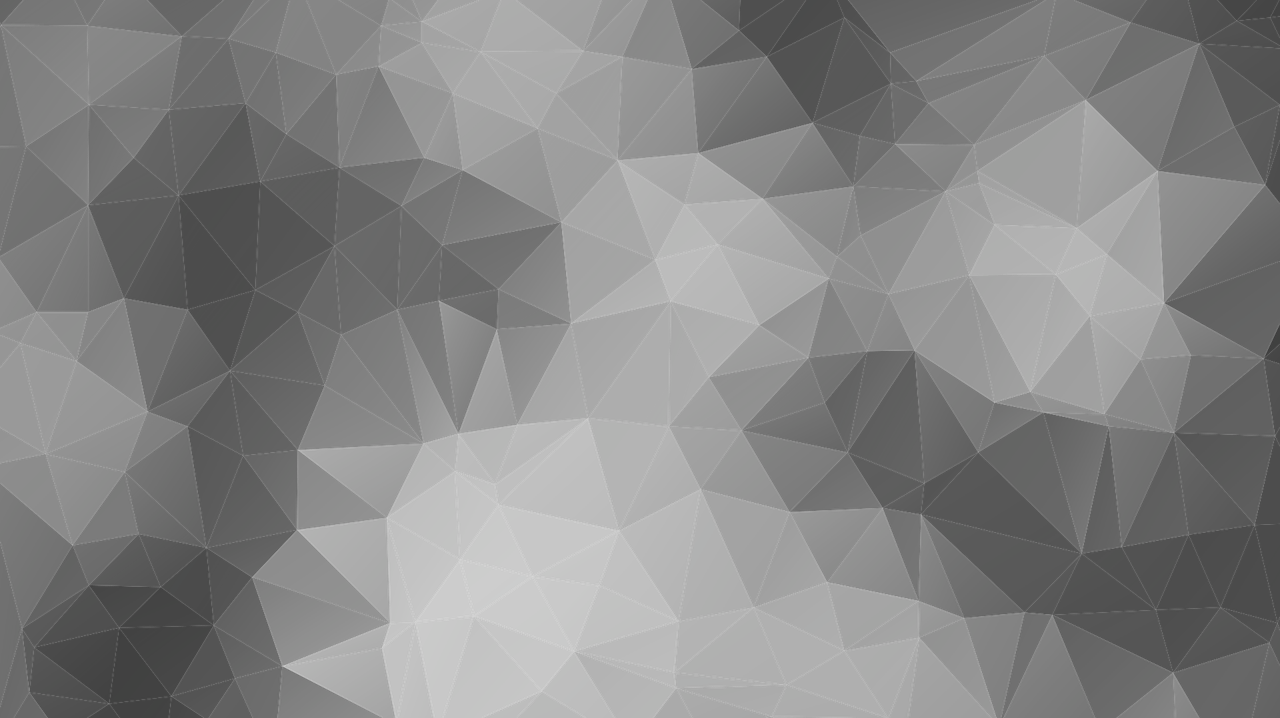 東京
ヴェルディ
ジョブサカ
FC町田
ゼルビア
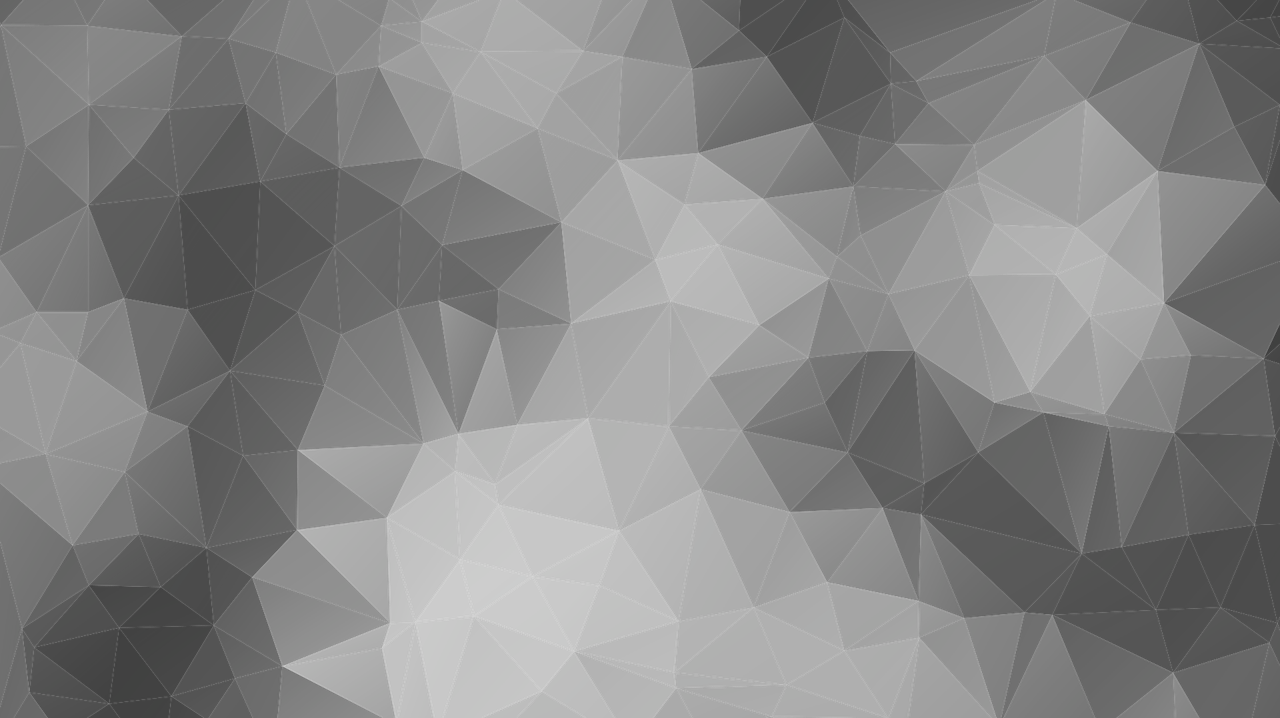 FC町田
ゼルビア
ジョブサカ
アビスパ
福岡
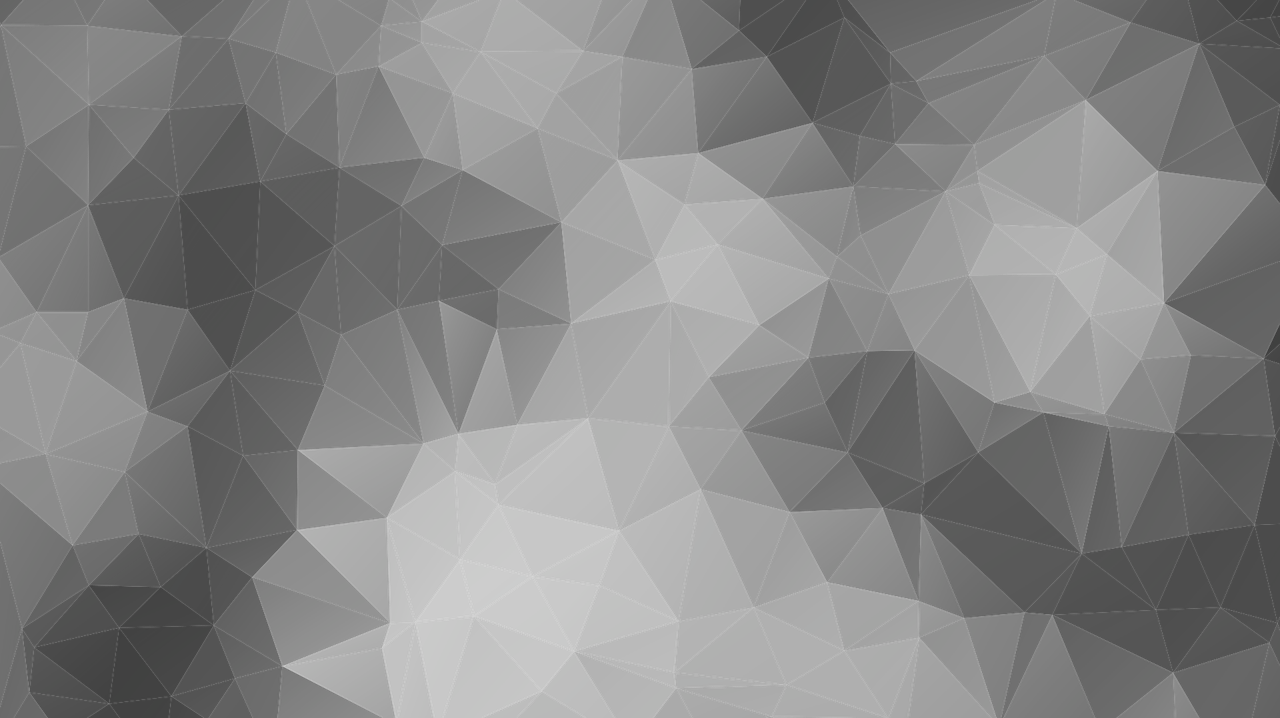 アビスパ
福岡
ジョブサカ
いわて
グルージャ
盛岡
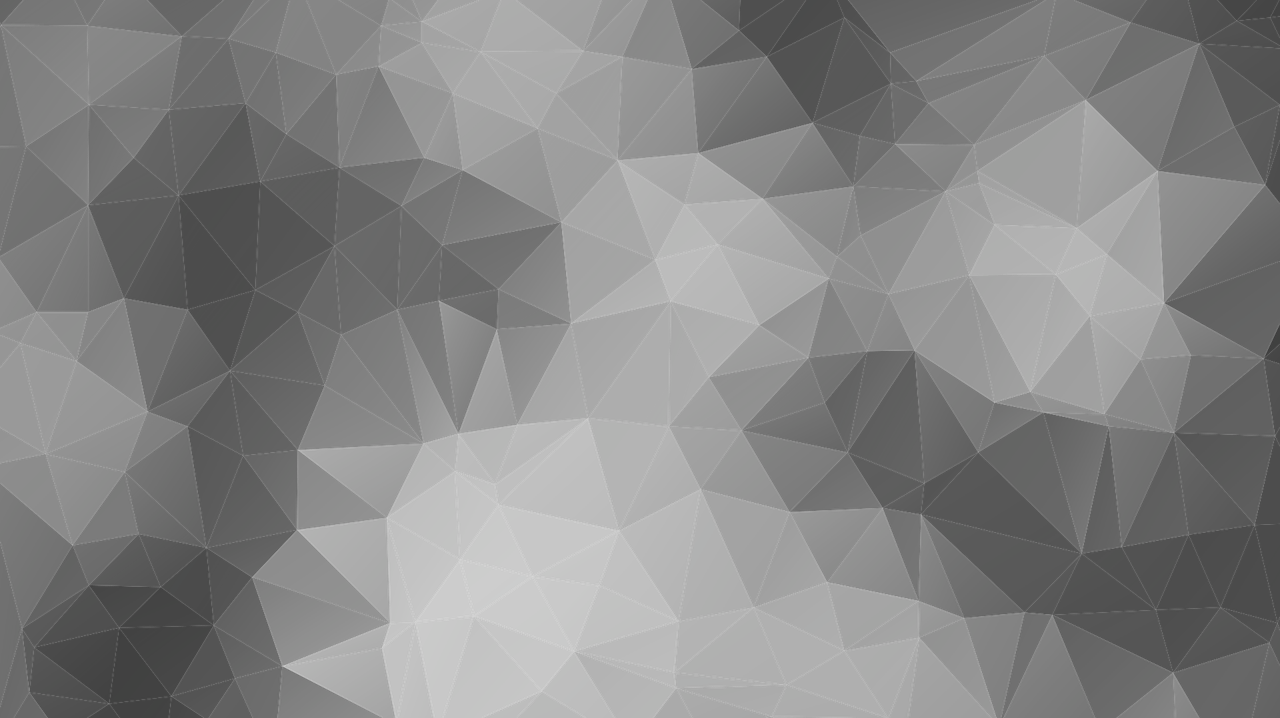 いわて
グルージャ
盛岡
ジョブサカ
徳島
ヴォルティス
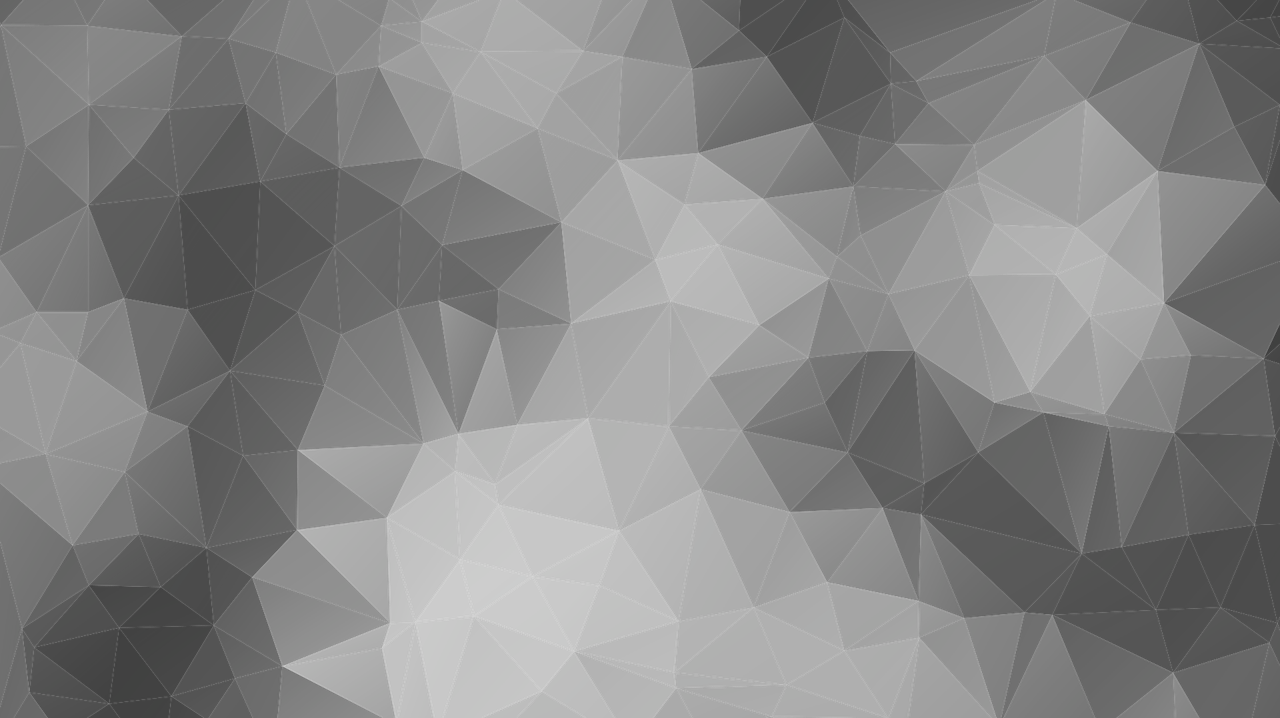 徳島
ヴォルティス
ジョブサカ
水戸
ホーリーホック
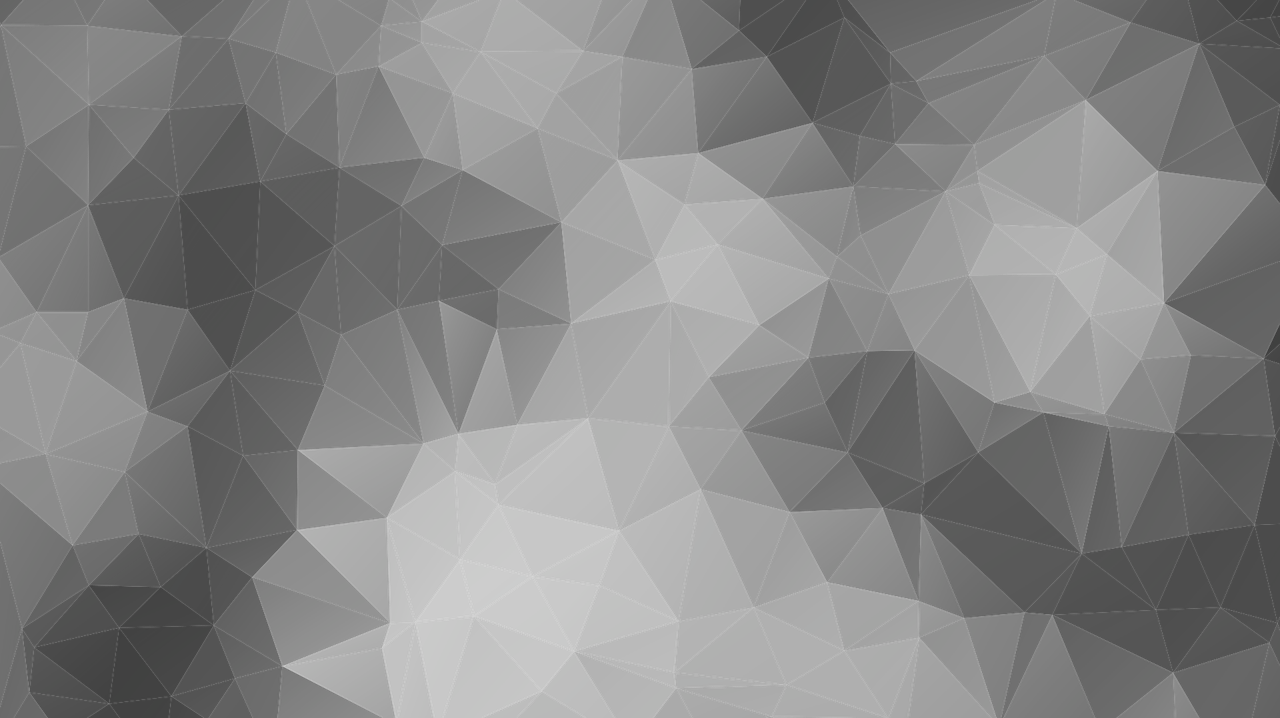 水戸
ホーリーホック
ジョブサカ
SC
相模原
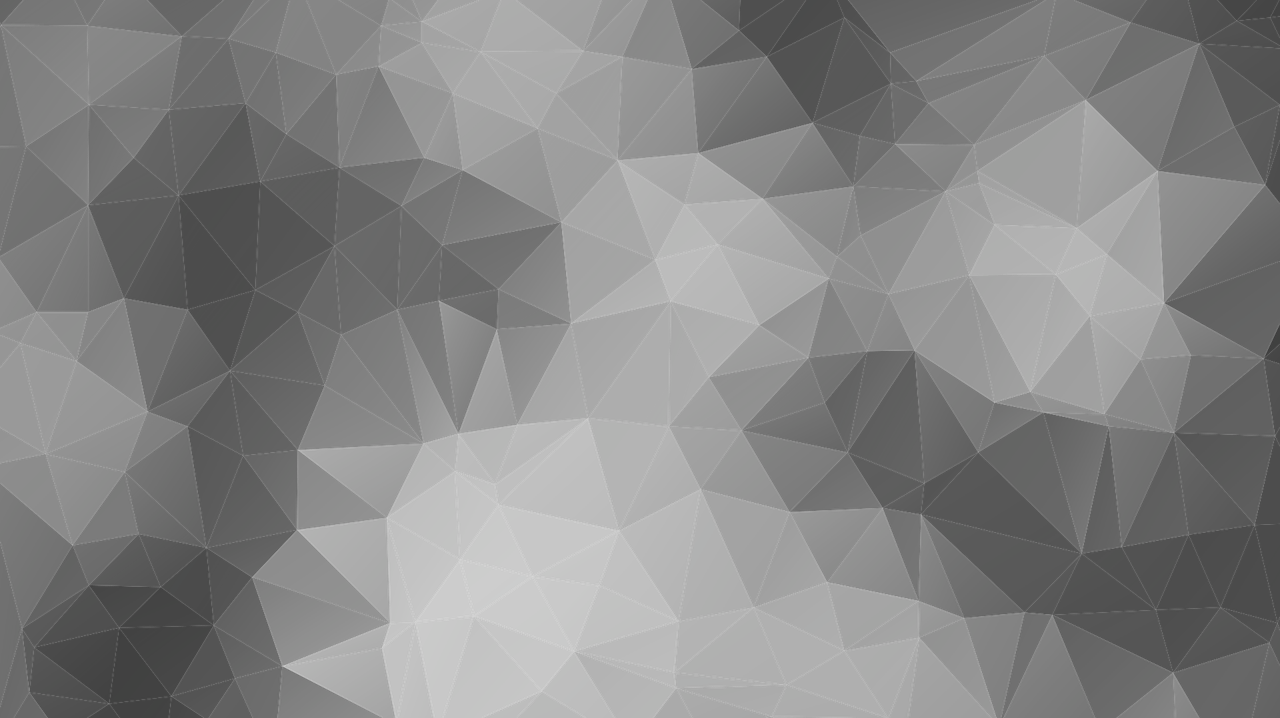 SC
相模原
ジョブサカ
愛媛FC
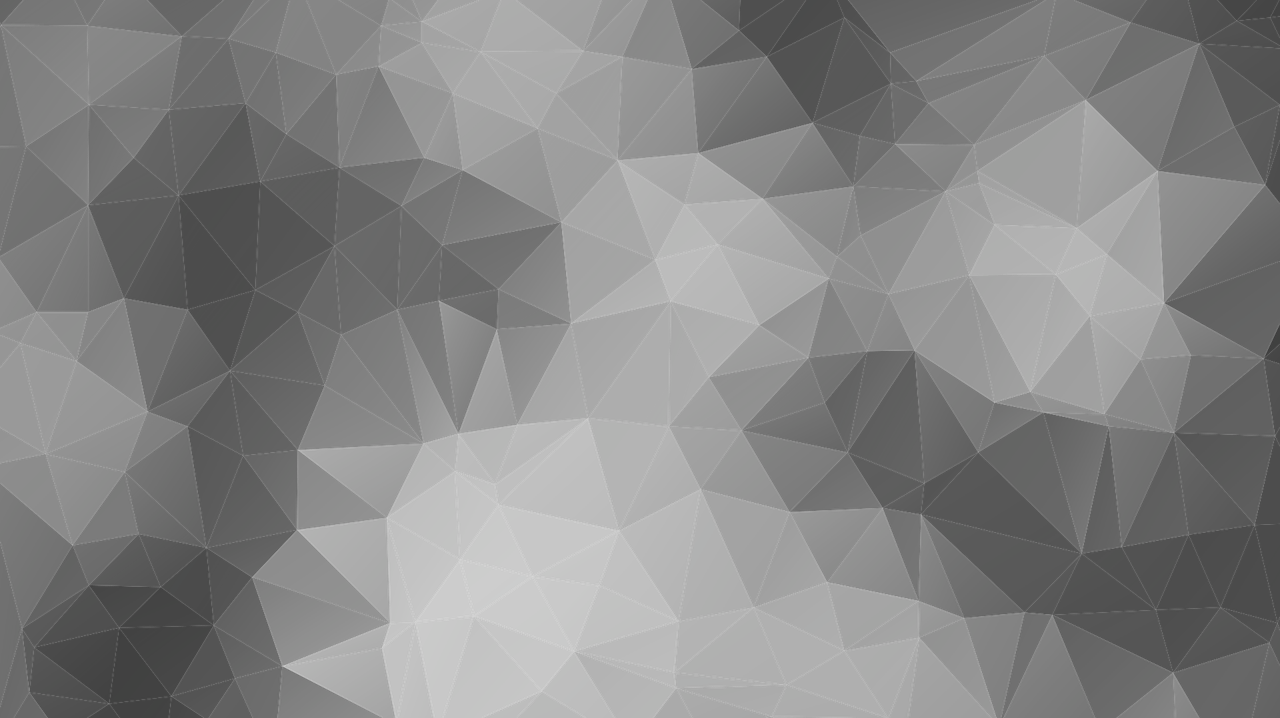 愛媛
FC
ジョブサカ
ベガルタ
仙台
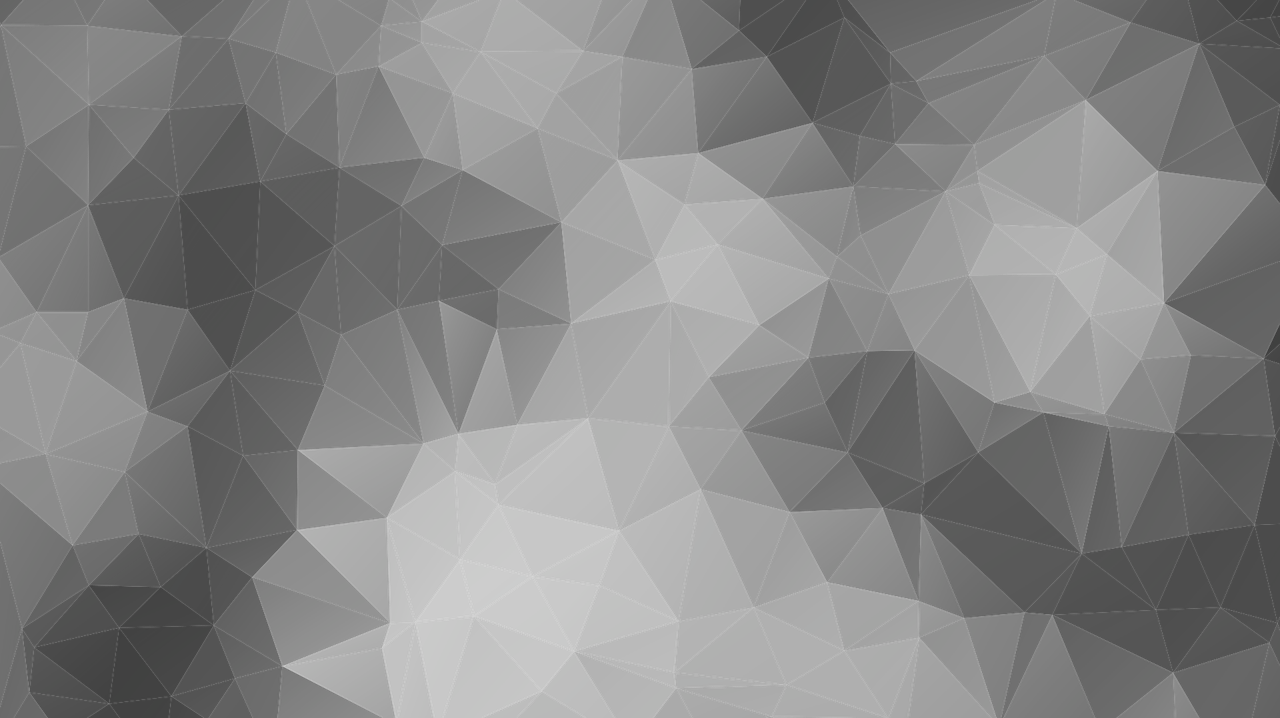 ベガルタ
仙台
ジョブサカ
ガイナーレ
鳥取
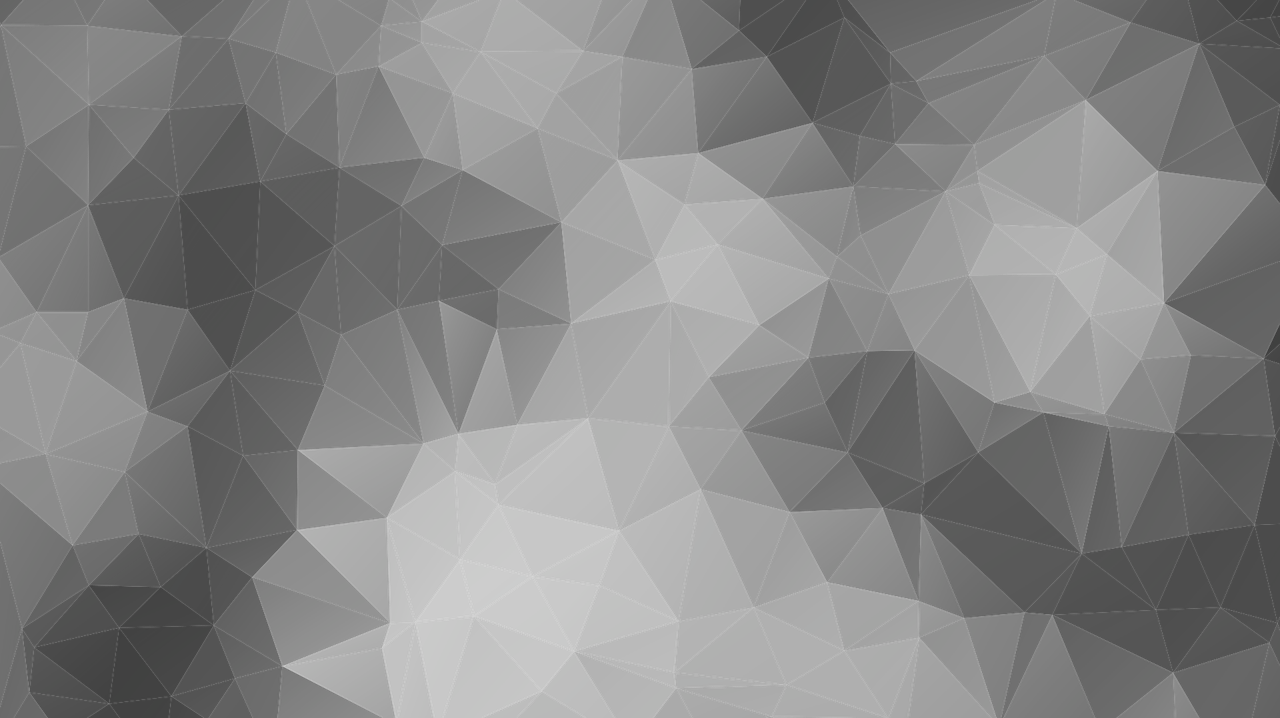 ガイナーレ
鳥取
ジョブサカ
名古屋
グランパス
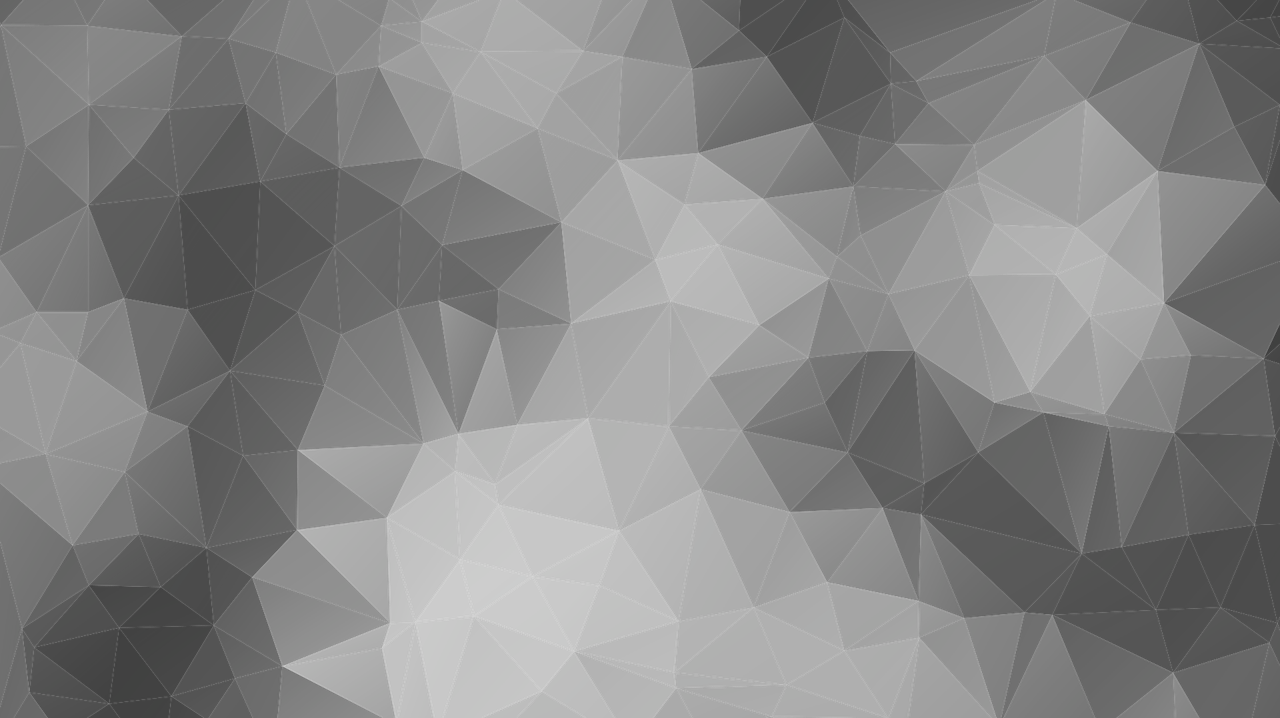 名古屋
グランパス
ジョブサカ
AC長野
パルセイロ
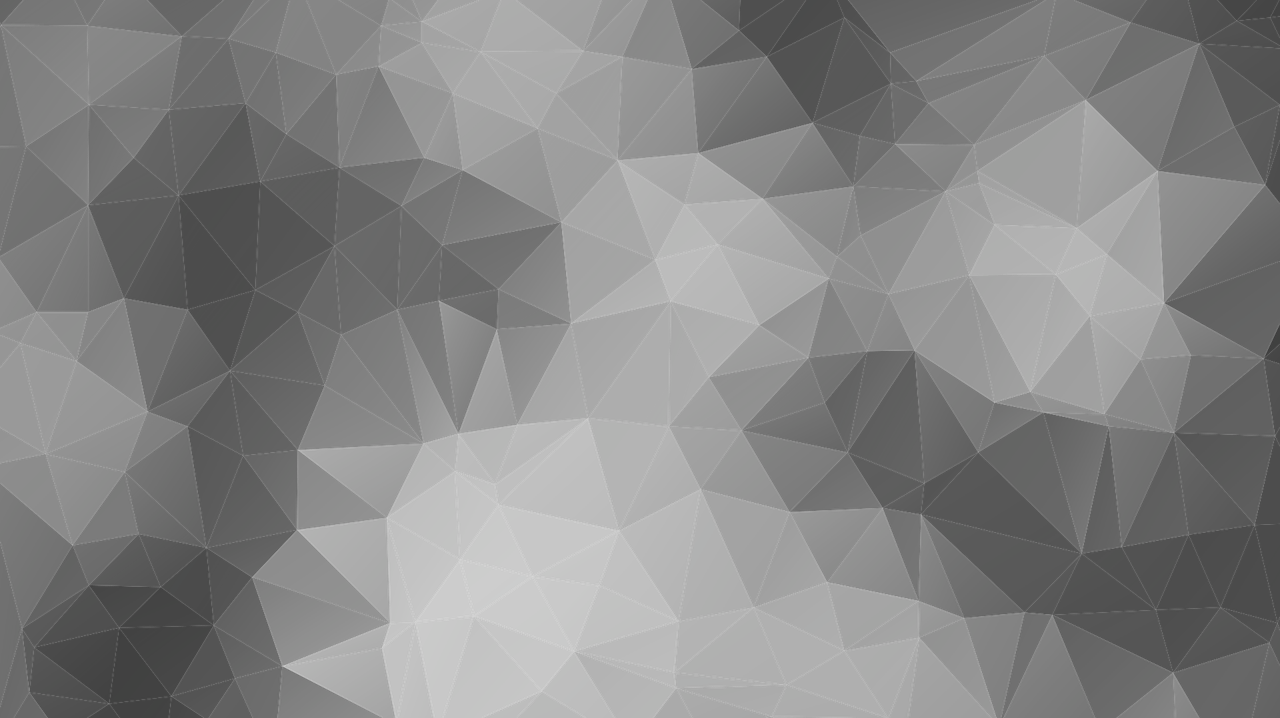 AC長野
パルセイロ
ジョブサカ
セレッソ
大阪
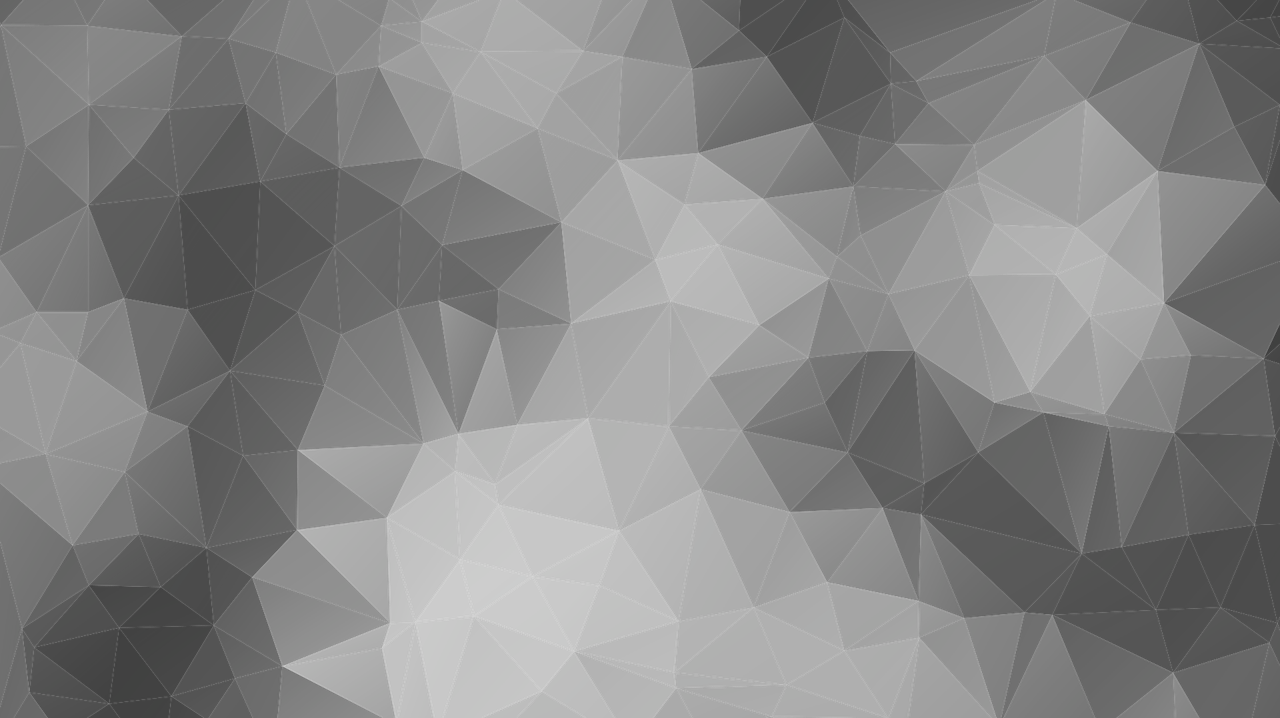 セレッソ
大阪
ジョブサカ
湘南
ベルマーレ
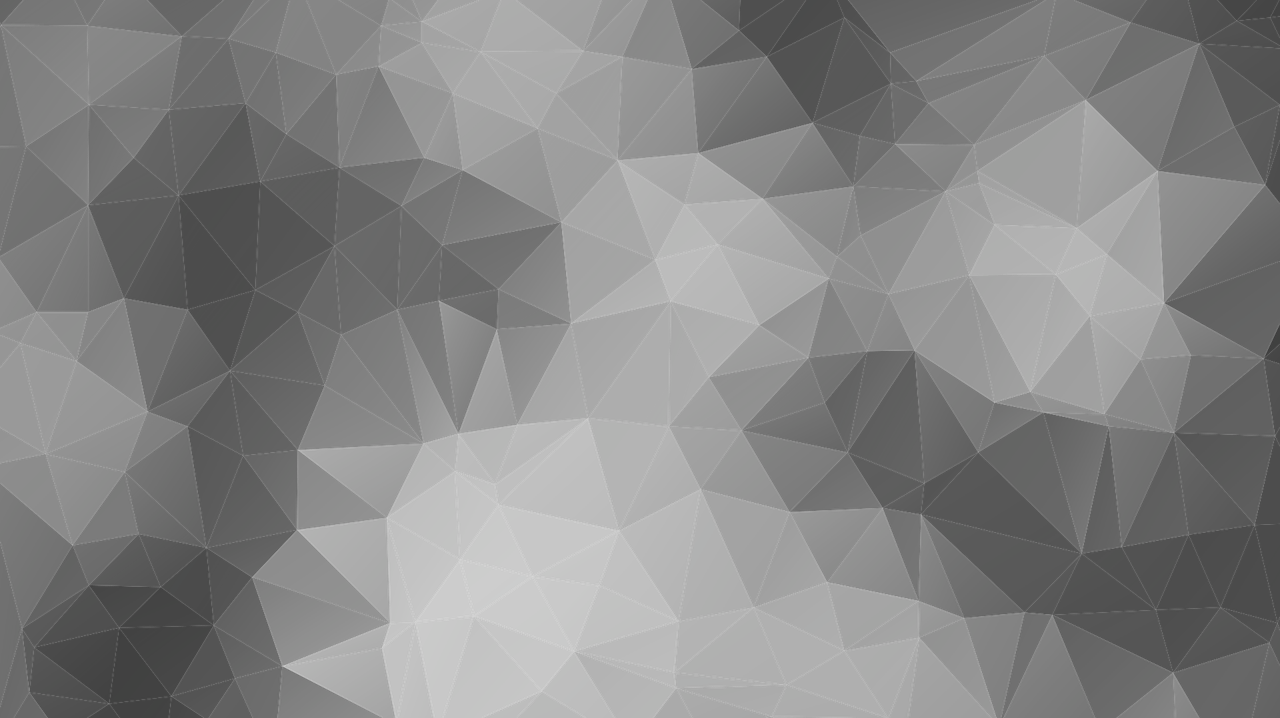 湘南
ベルマーレ
ジョブサカ
カマタマーレ
讃岐
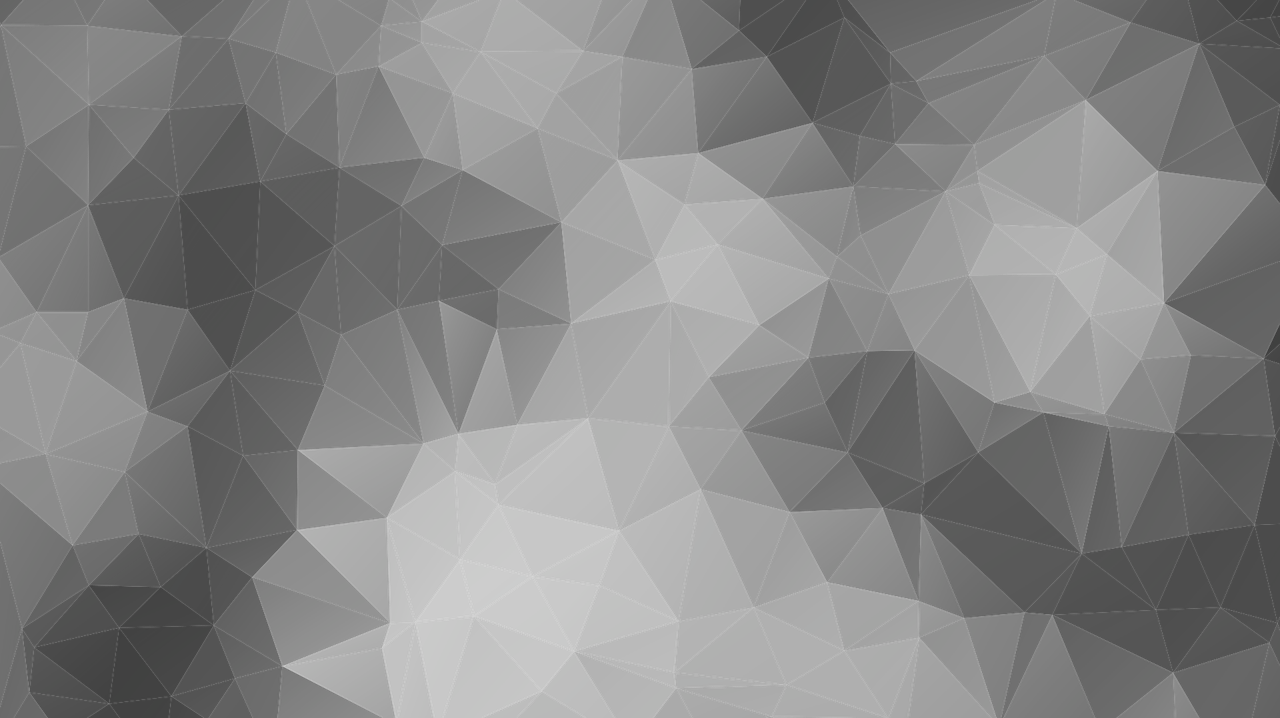 カマタマーレ
讃岐
ジョブサカ
ザスパクサツ
群馬
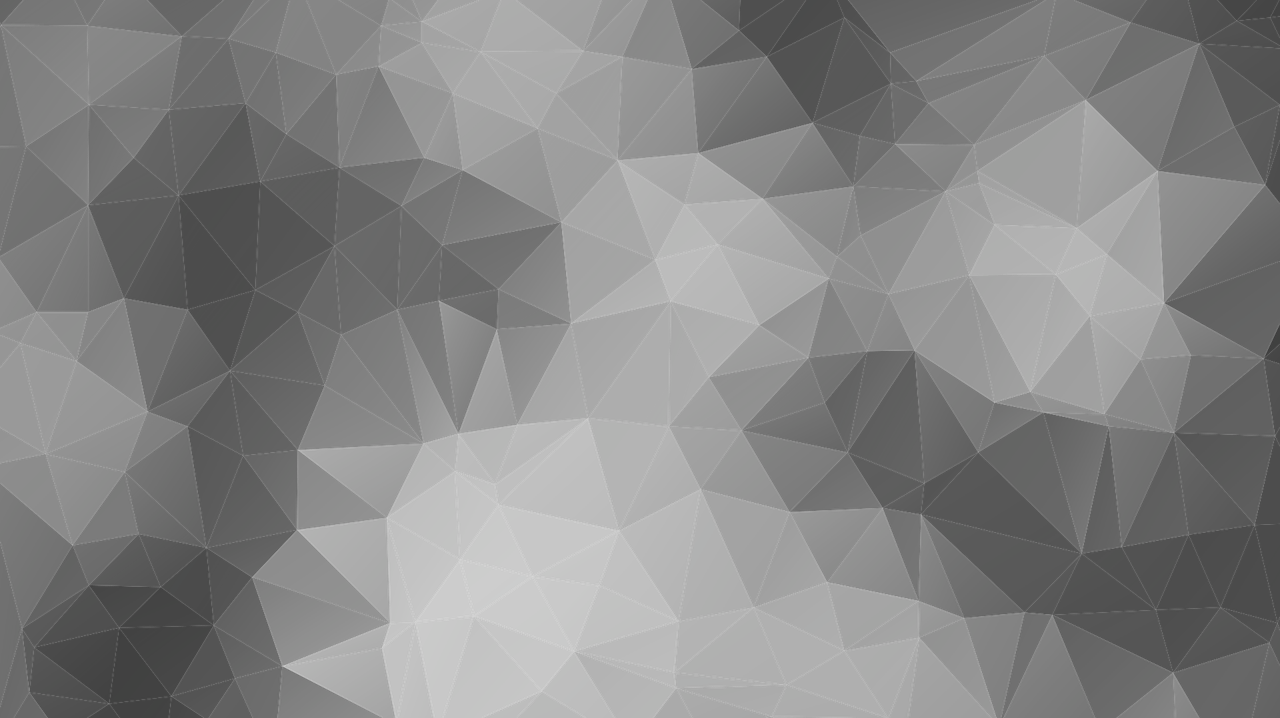 ザスパクサツ
群馬
ジョブサカ
ヴァンラーレ
八戸
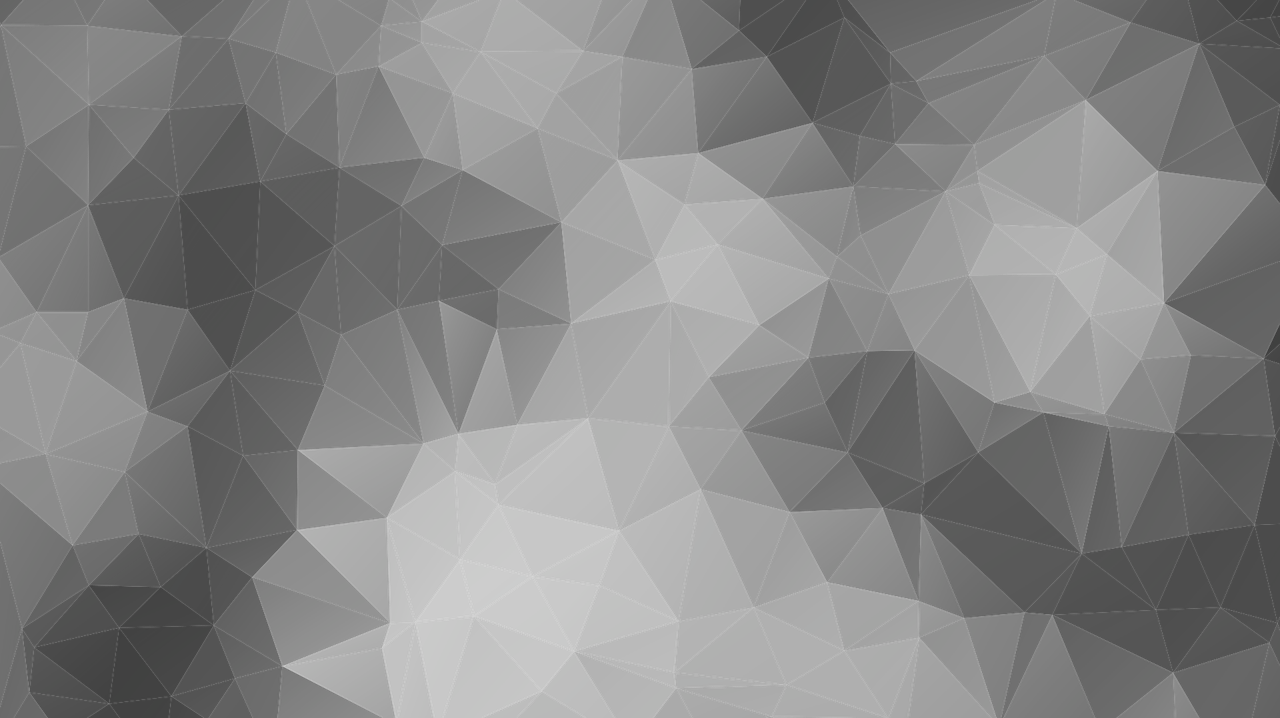 ヴァンラーレ
八戸
ジョブサカ
ファジアーノ
岡山
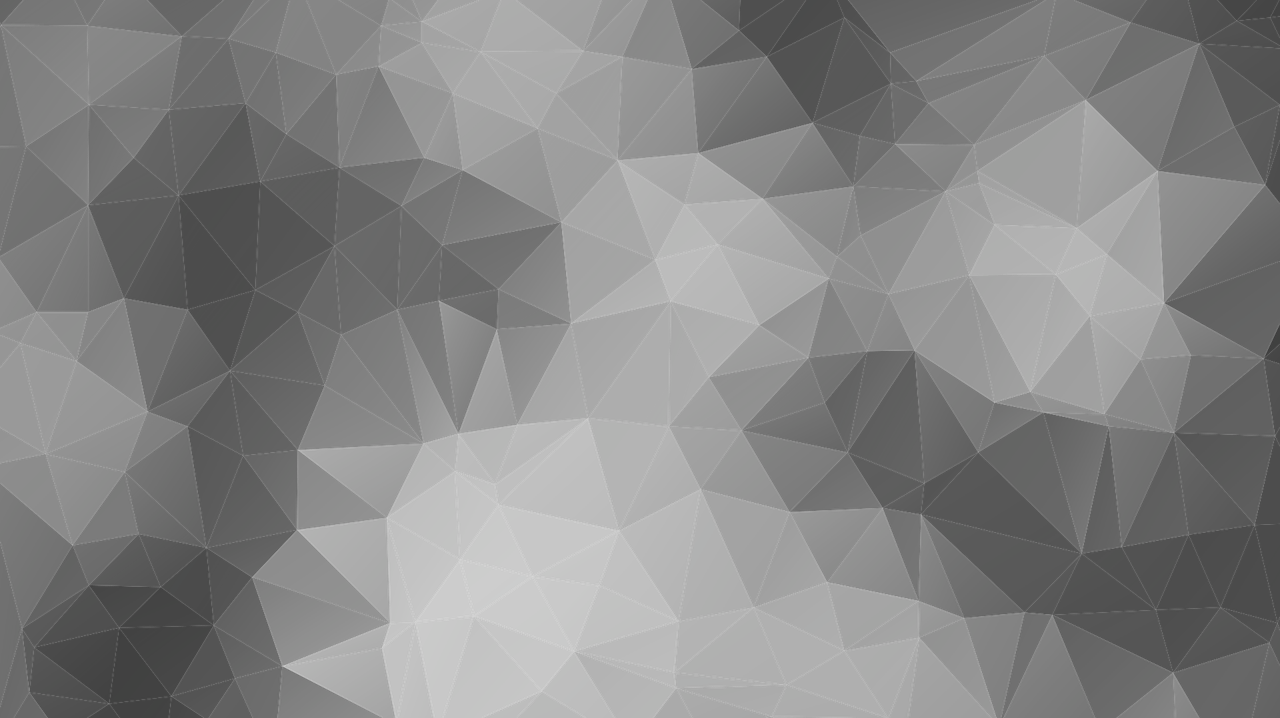 ファジアーノ
岡山
ジョブサカ
川崎
フロンターレ
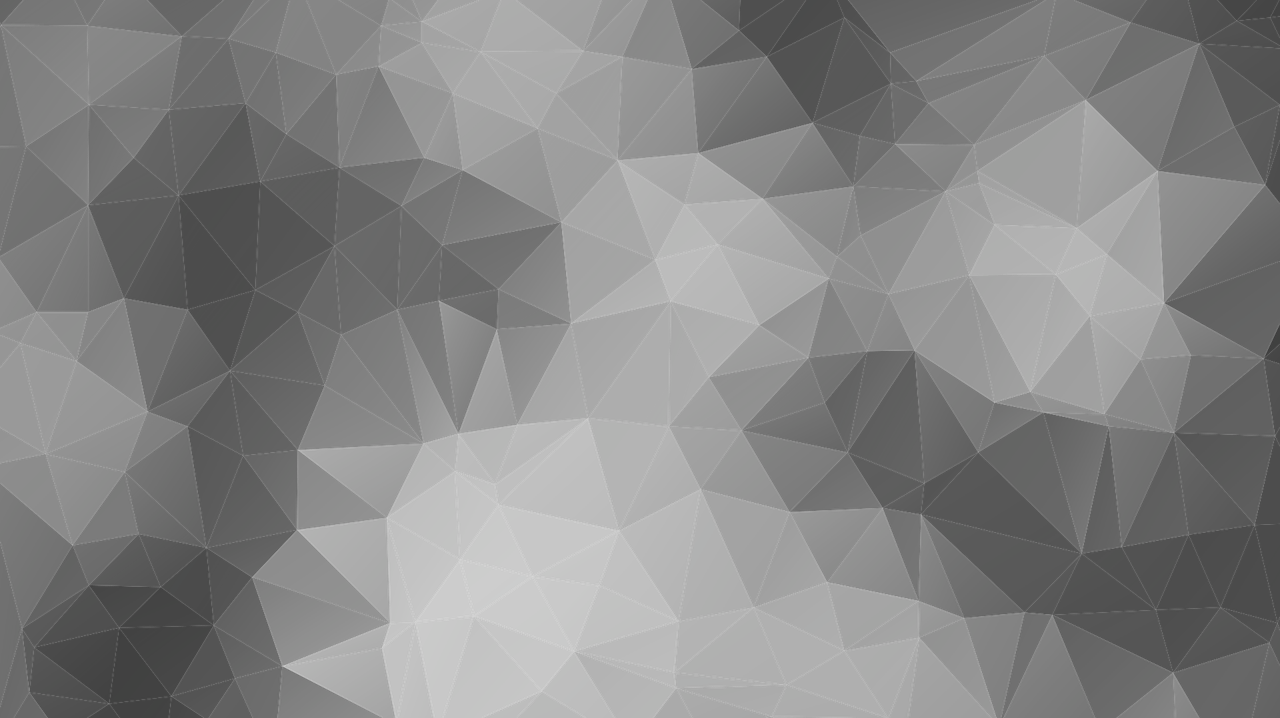 川崎
フロンターレ
ジョブサカ
大宮
アルディージャ
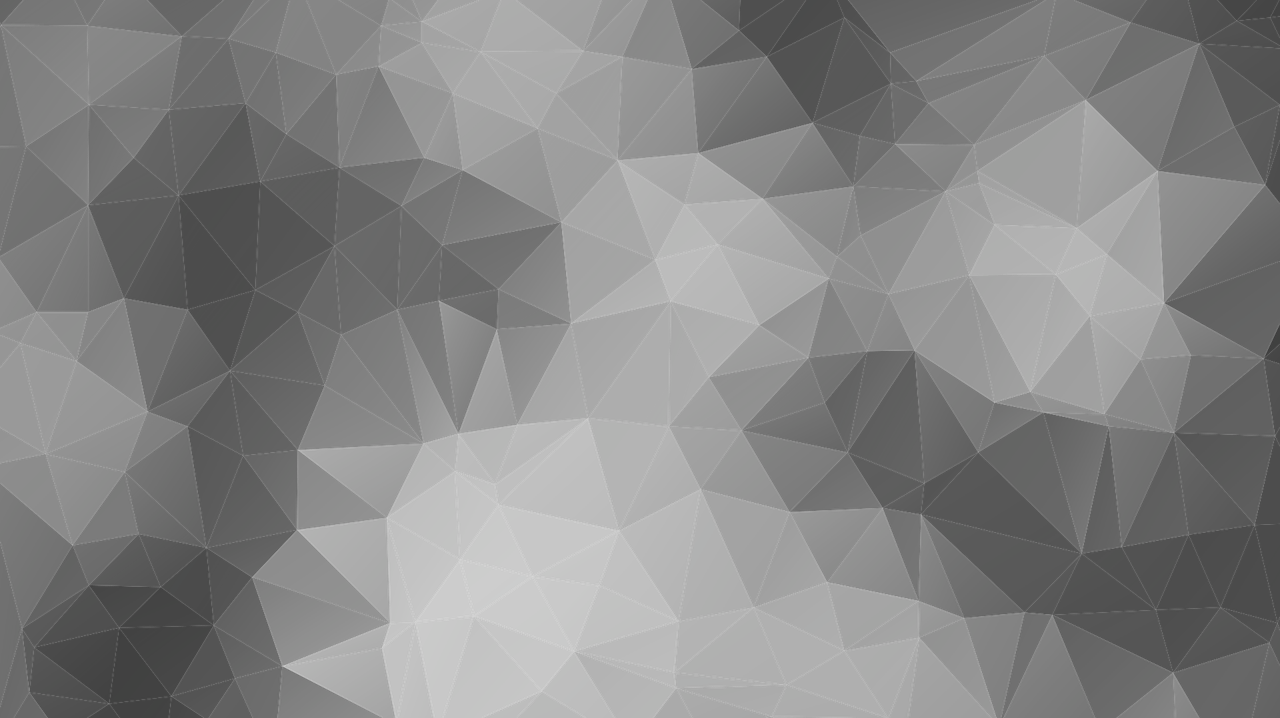 大宮
アルディージャ
ジョブサカ
京都
サンガF.C.
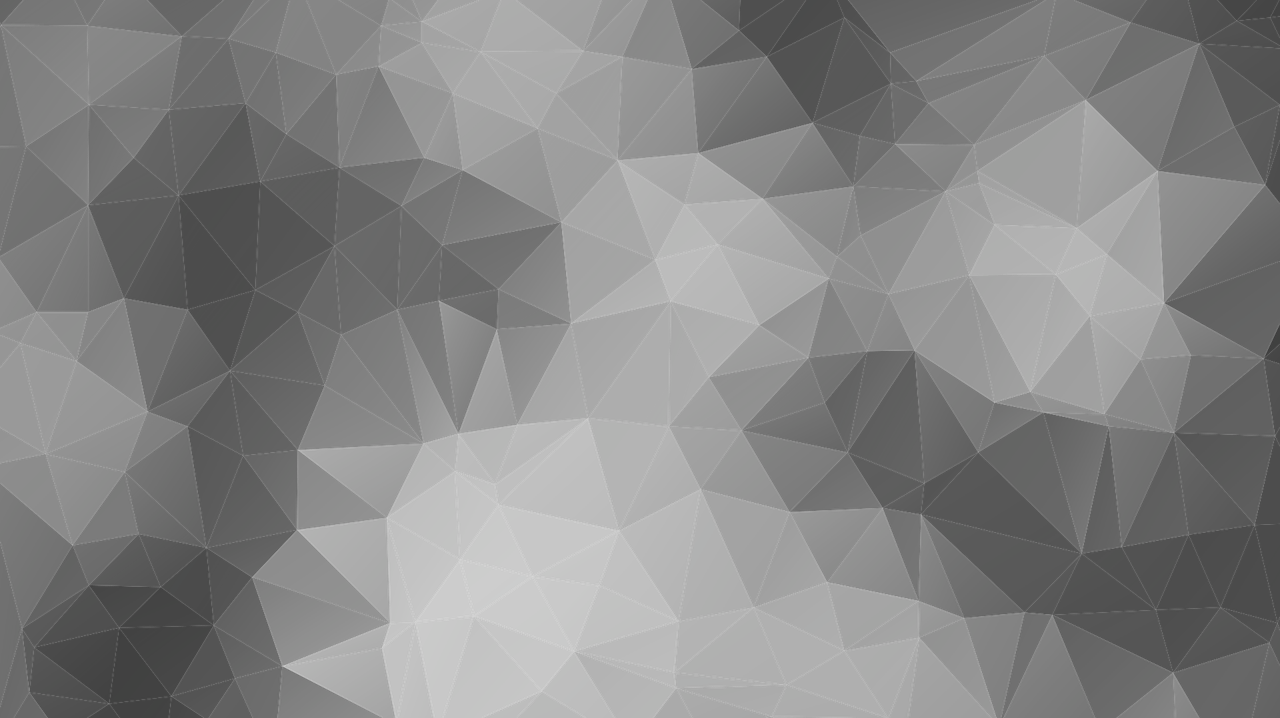 京都
サンガF.C.
ジョブサカ
アルビレックス
新潟
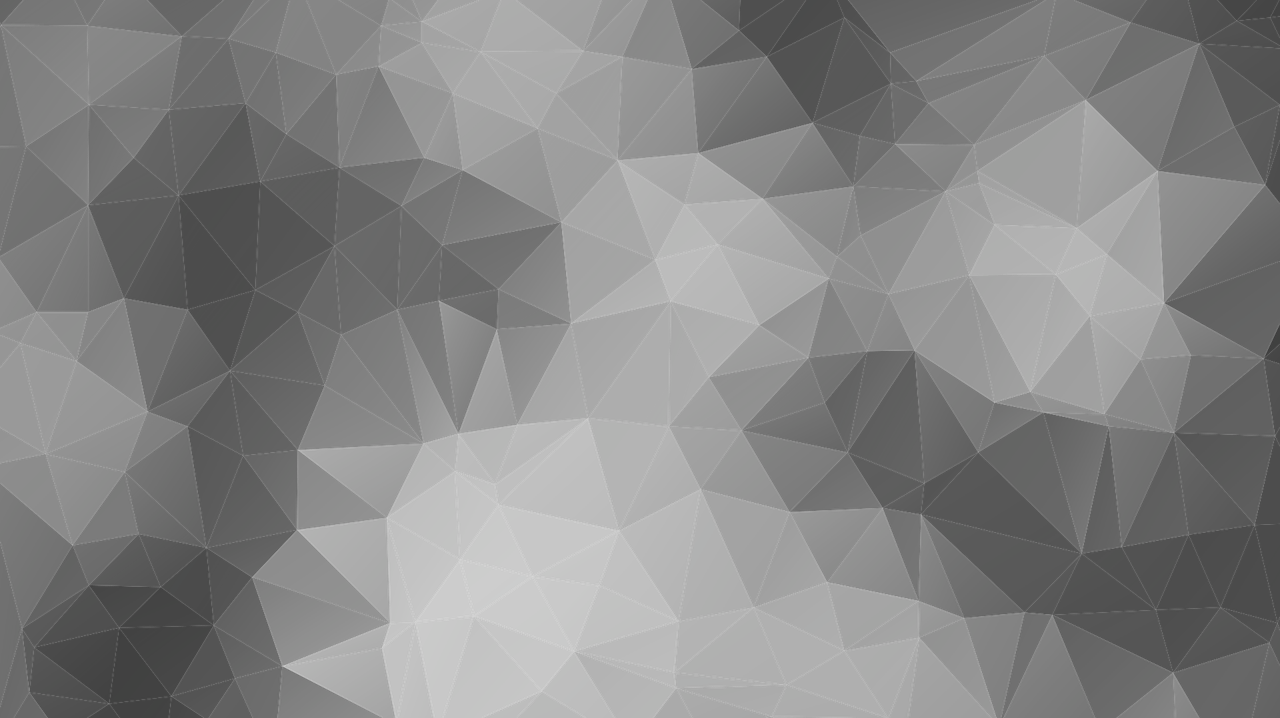 アルビレックス
新潟
ジョブサカ
ブラウブリッツ
秋田
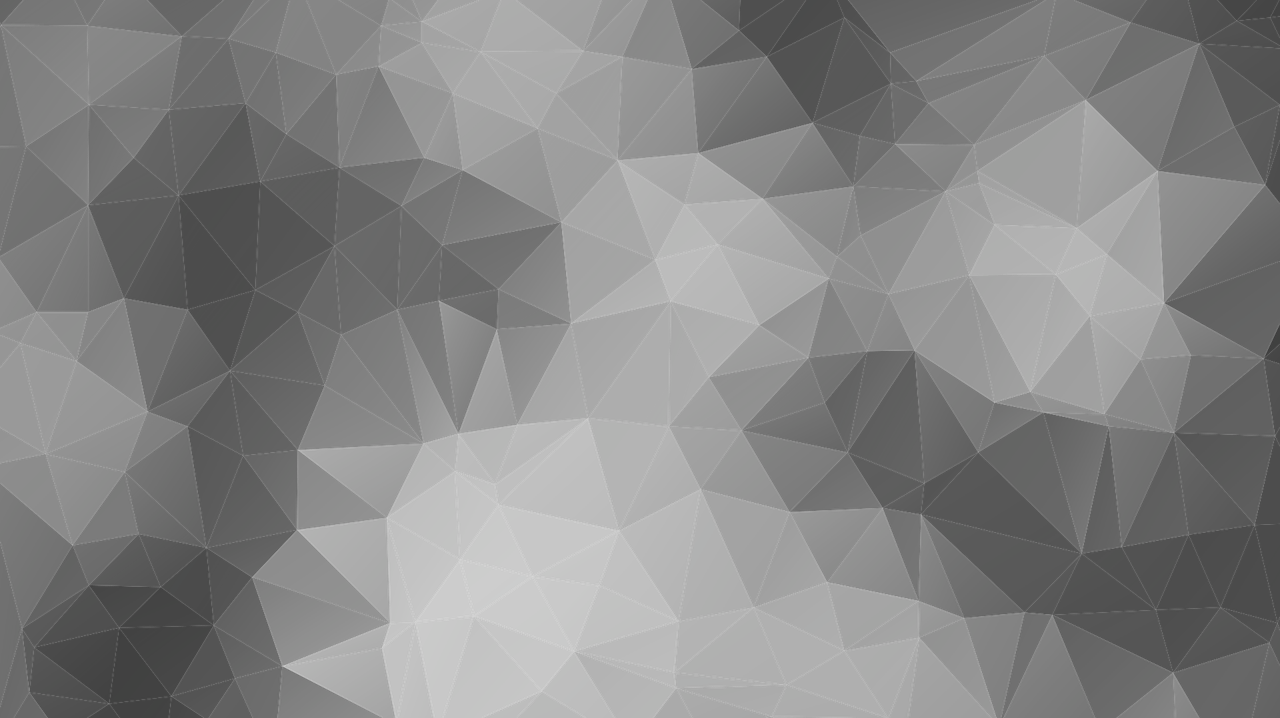 ブラウブリッツ
秋田
ジョブサカ
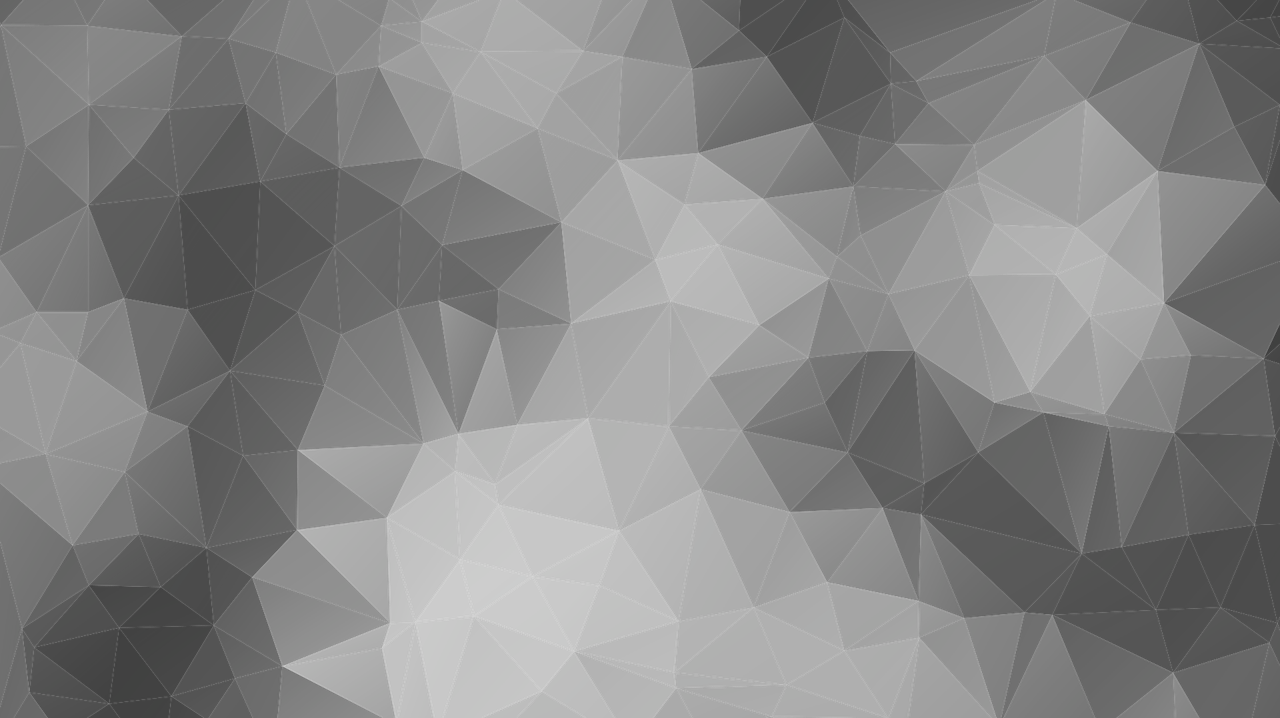 カターレ
富山
ジョブサカ
鹿児島
ユナイテッドFC
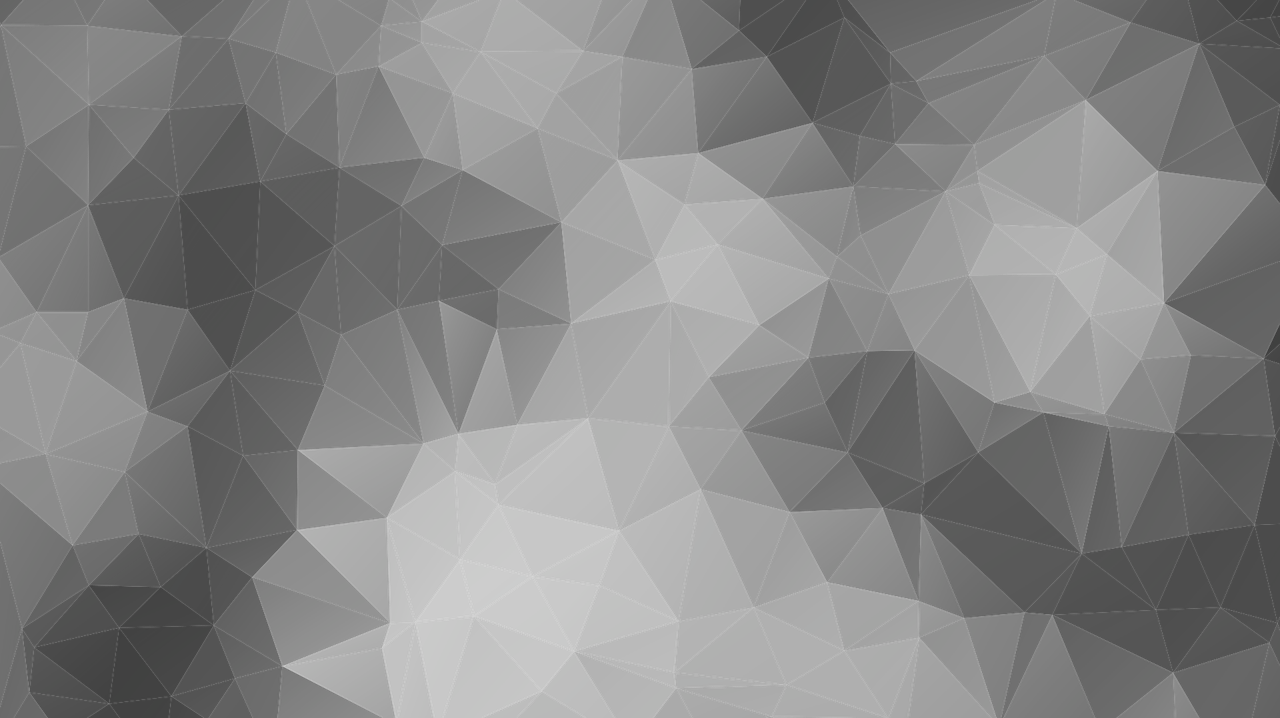 鹿児島
ユナイテッドFC
ジョブサカ
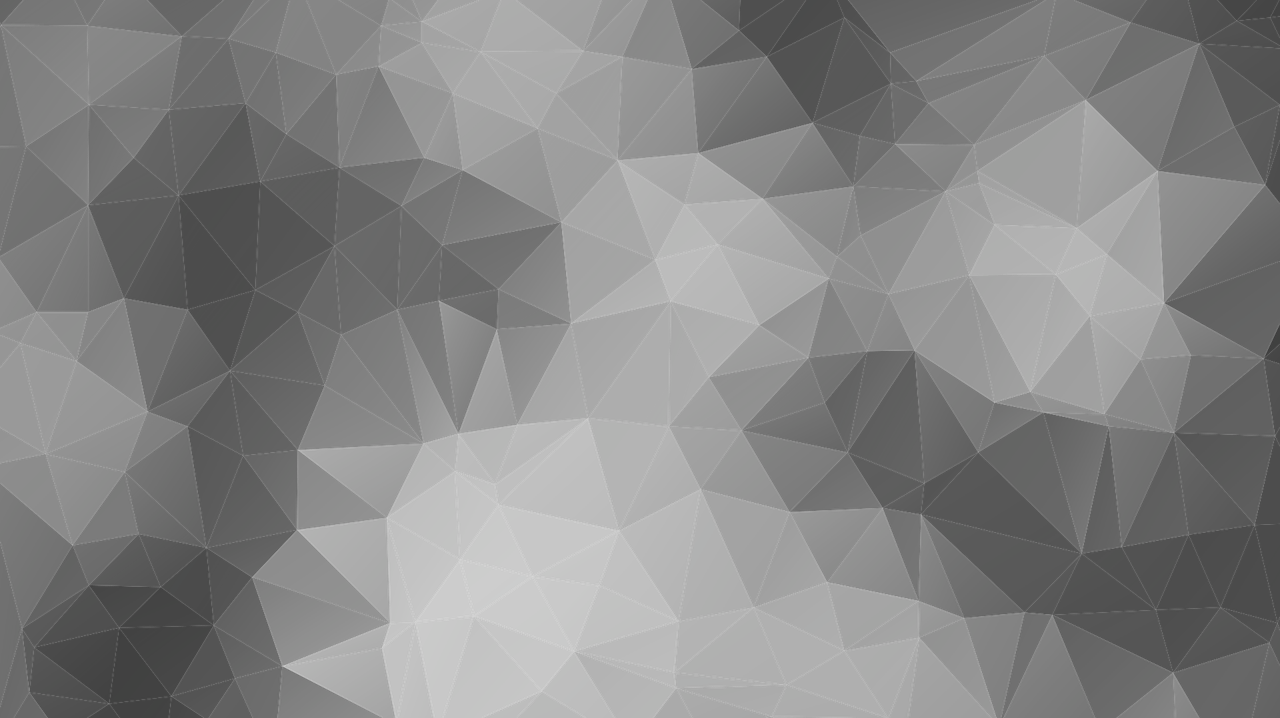 ジェフユナイテッド
市原・千葉
ジョブサカ
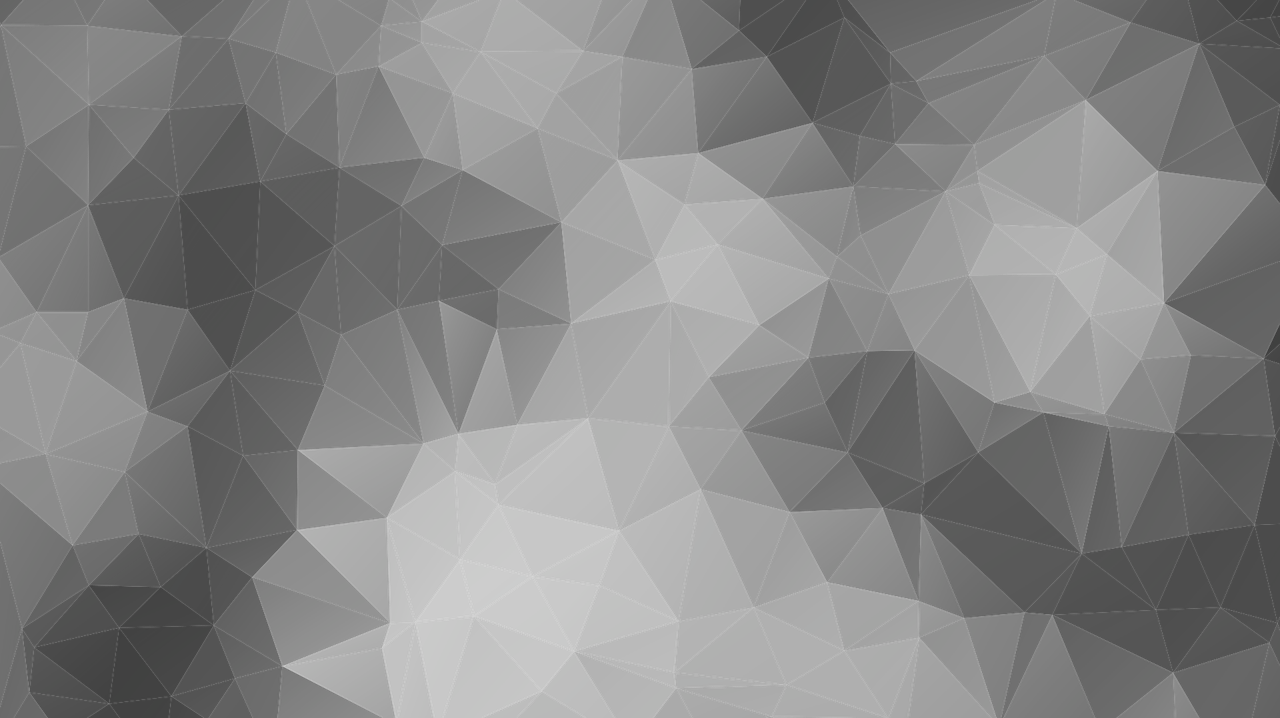 ギラヴァンツ
北九州
ジョブサカ
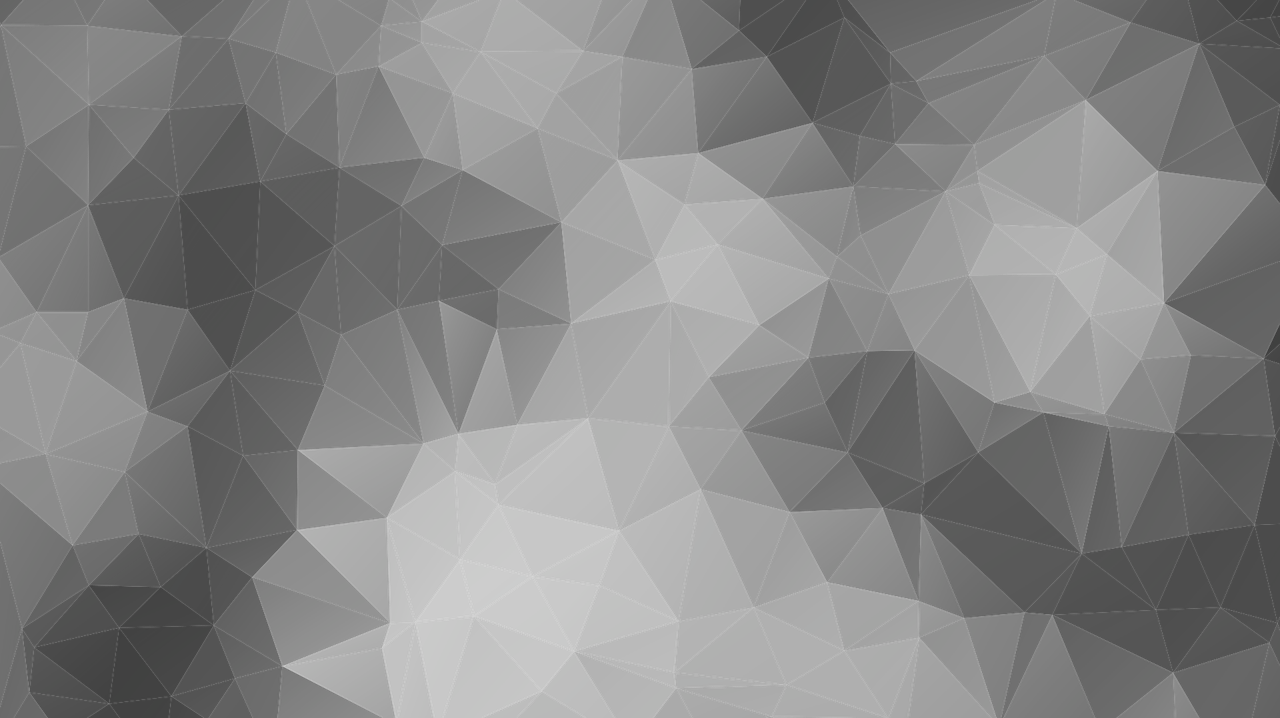 V・ファーレン
長崎
ジョブサカ
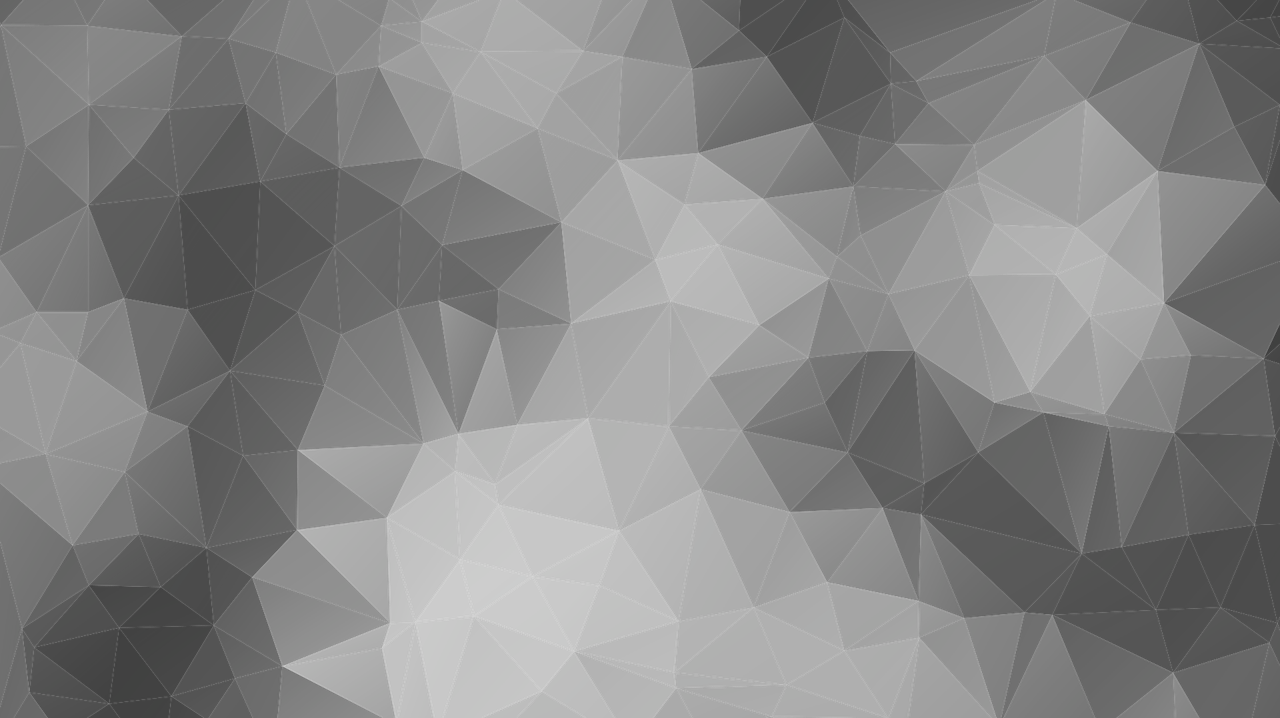 アスルクラロ
沼津
ジョブサカ